Greek and Latin RootsCommon Pre-fixes
What are roots?
An English word can consist of three parts: the root, a prefix and a suffix. The root is the part of the word that contains the basic meaning (definition) of the word. The root is the base element of the word.

Many roots to English words come from Greek or Latin words. Knowing Greek and Latin roots can help you figure out the meaning of words you don’t already know.
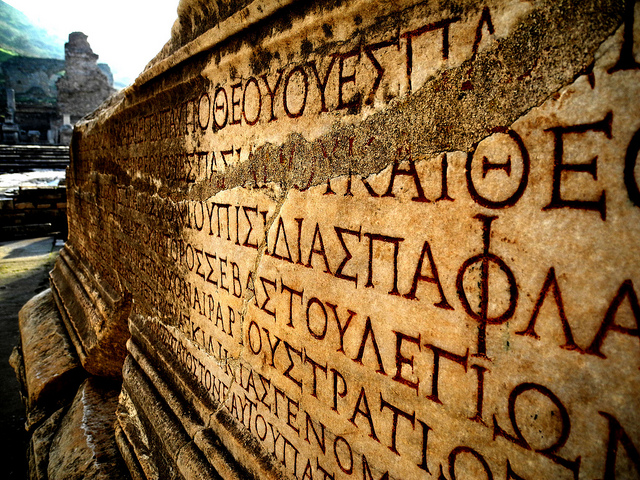 Common Greek 
Roots
auto
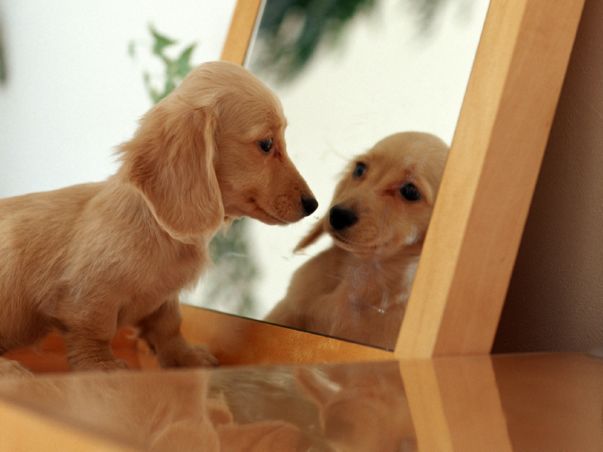 autobiography

automatic

automobile
= self
bio
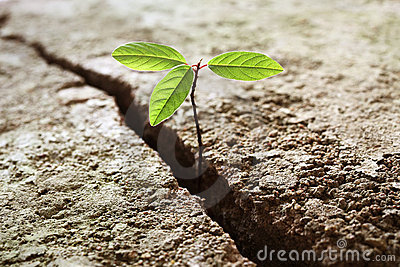 biology

biography

biome
= life, living
geo
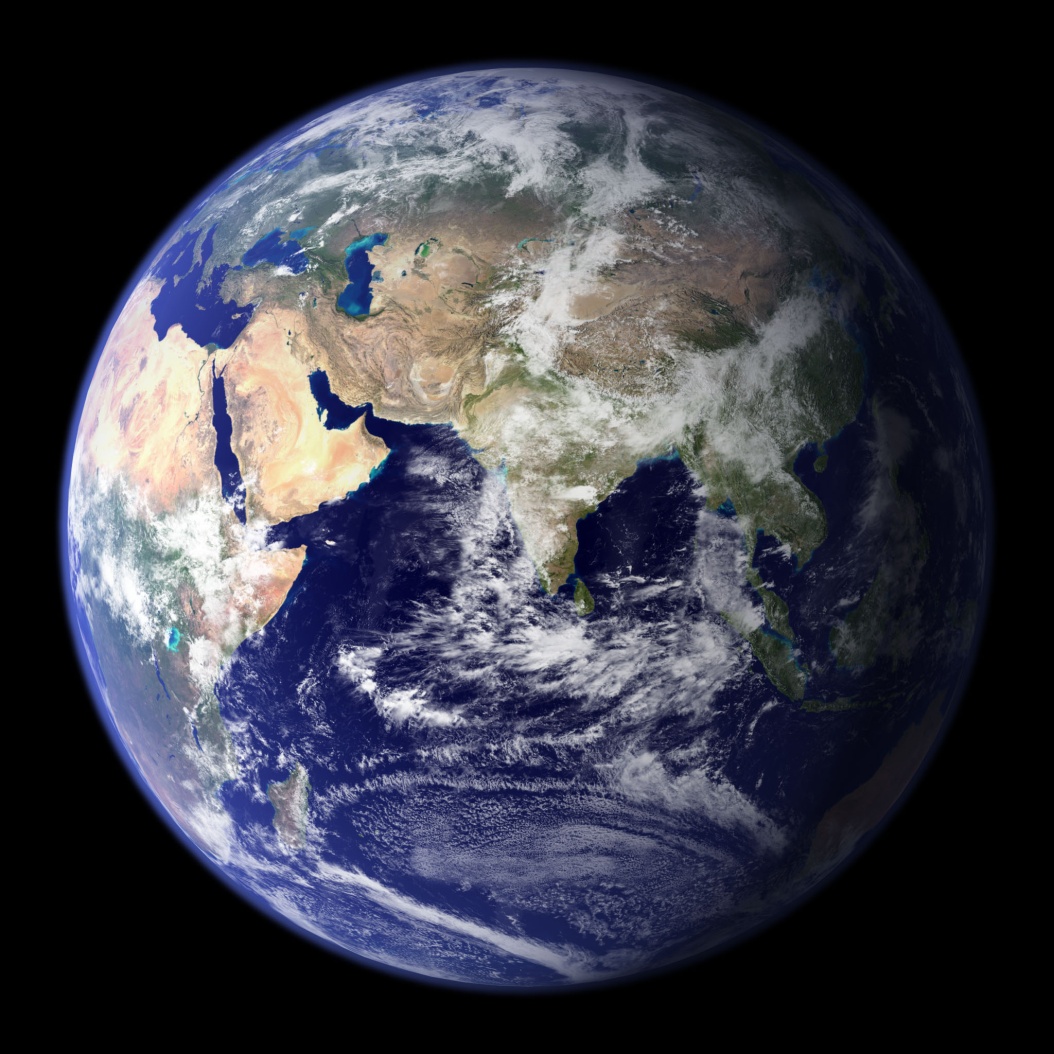 geography

geology
= life, living
graph
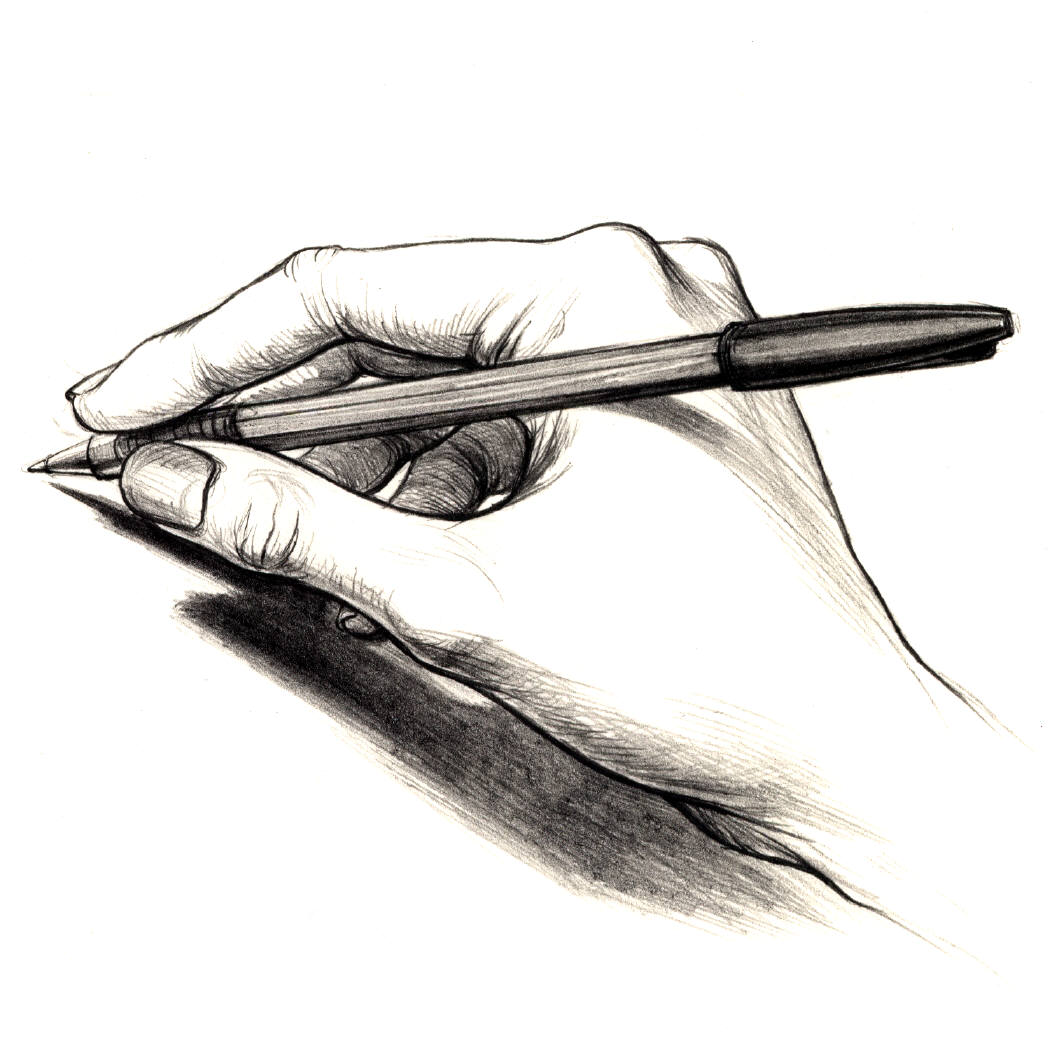 autograph

biography
= write
meter
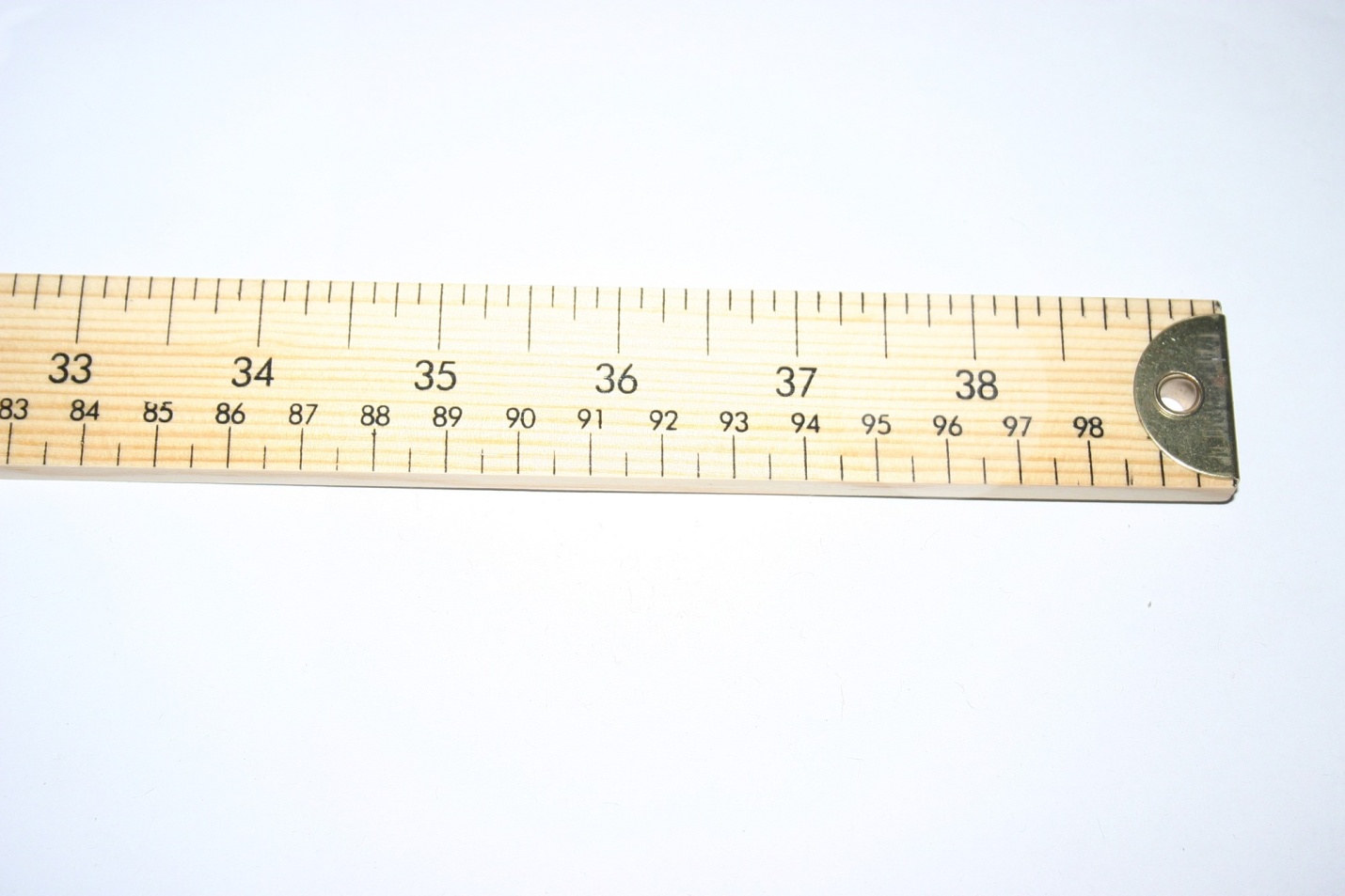 meter (length)

kilometer

centimeter
= measure
phil
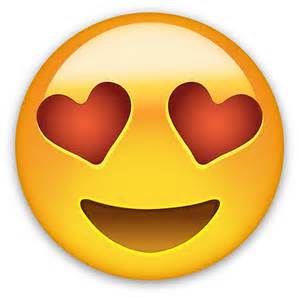 philosophy

bibliophile
= love
phobe
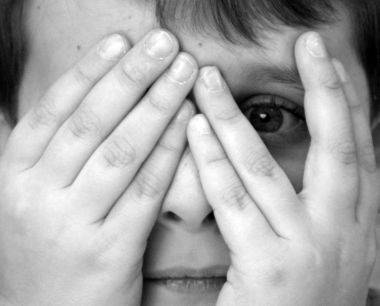 phobia

arachnophobia

claustrophobia
= fear
photo
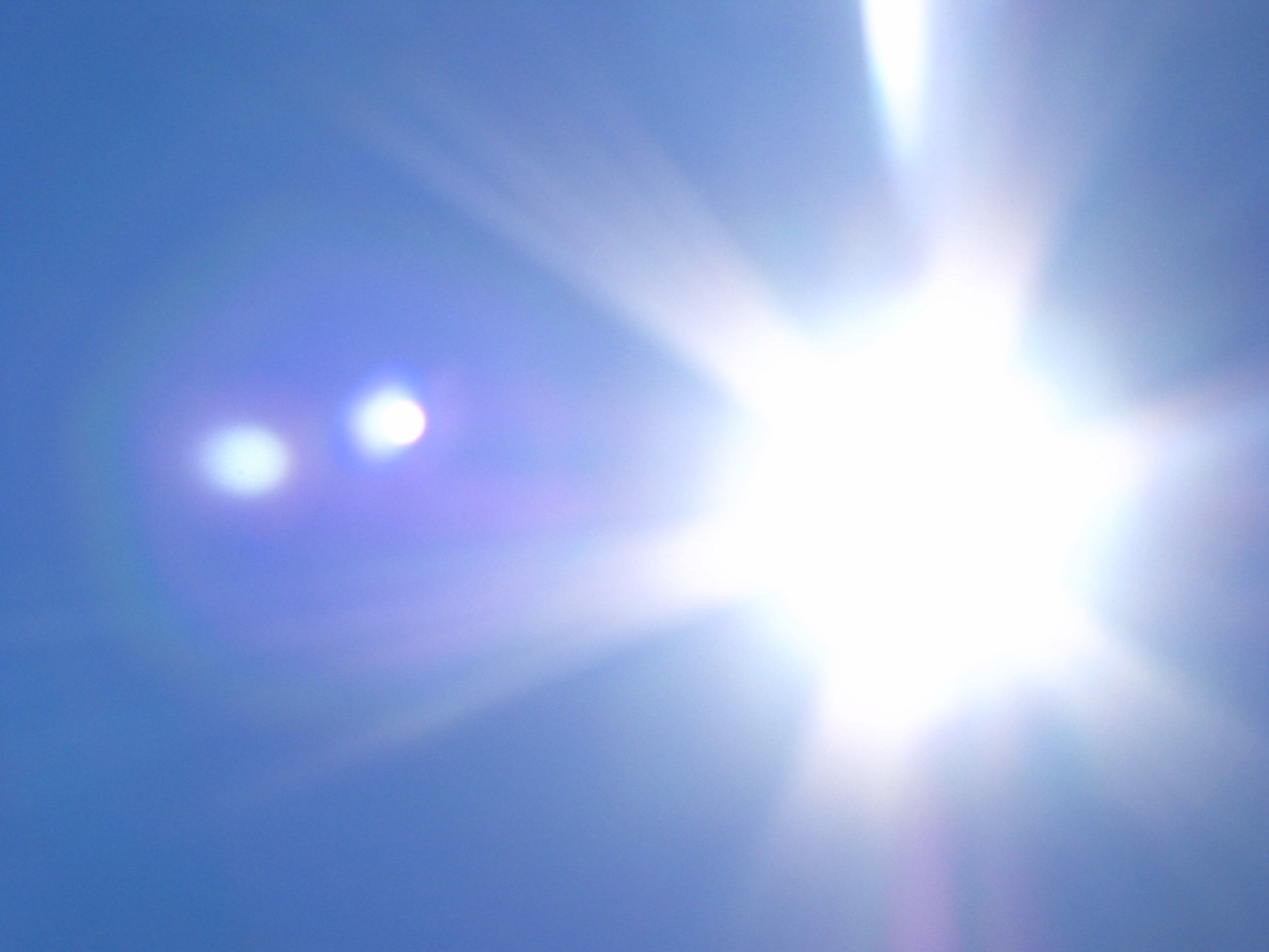 photograph

photosynthesis
= light
phon
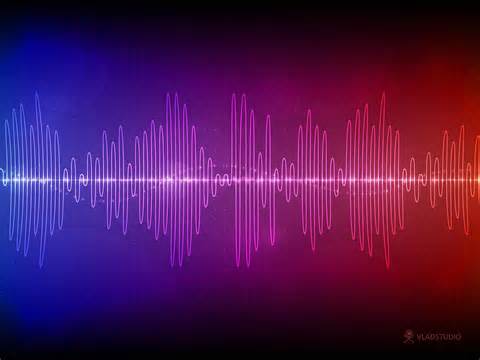 telephone

phonics

phonograph
= sound
tele
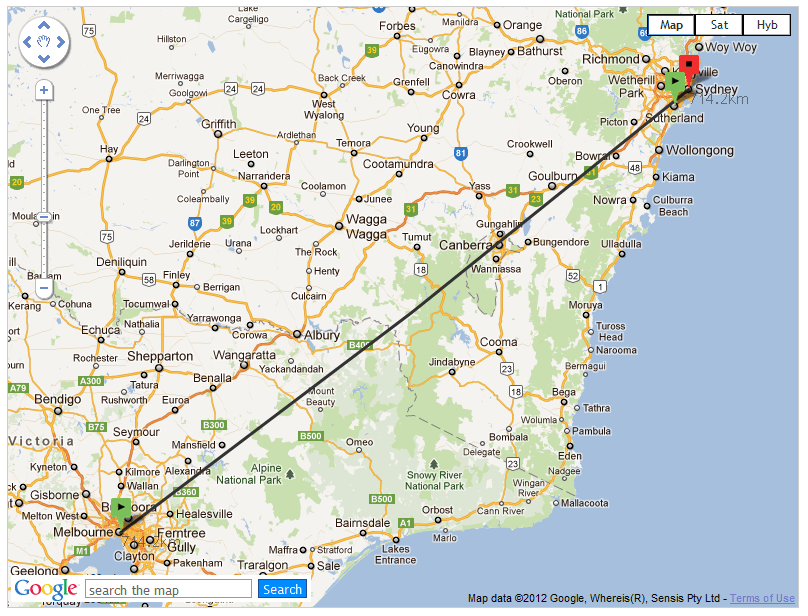 telephone

television

telescope

teleport
= distance
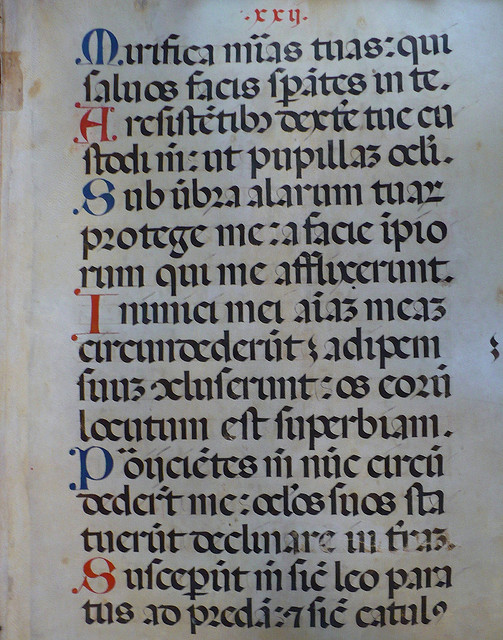 Common Latin
Roots
act
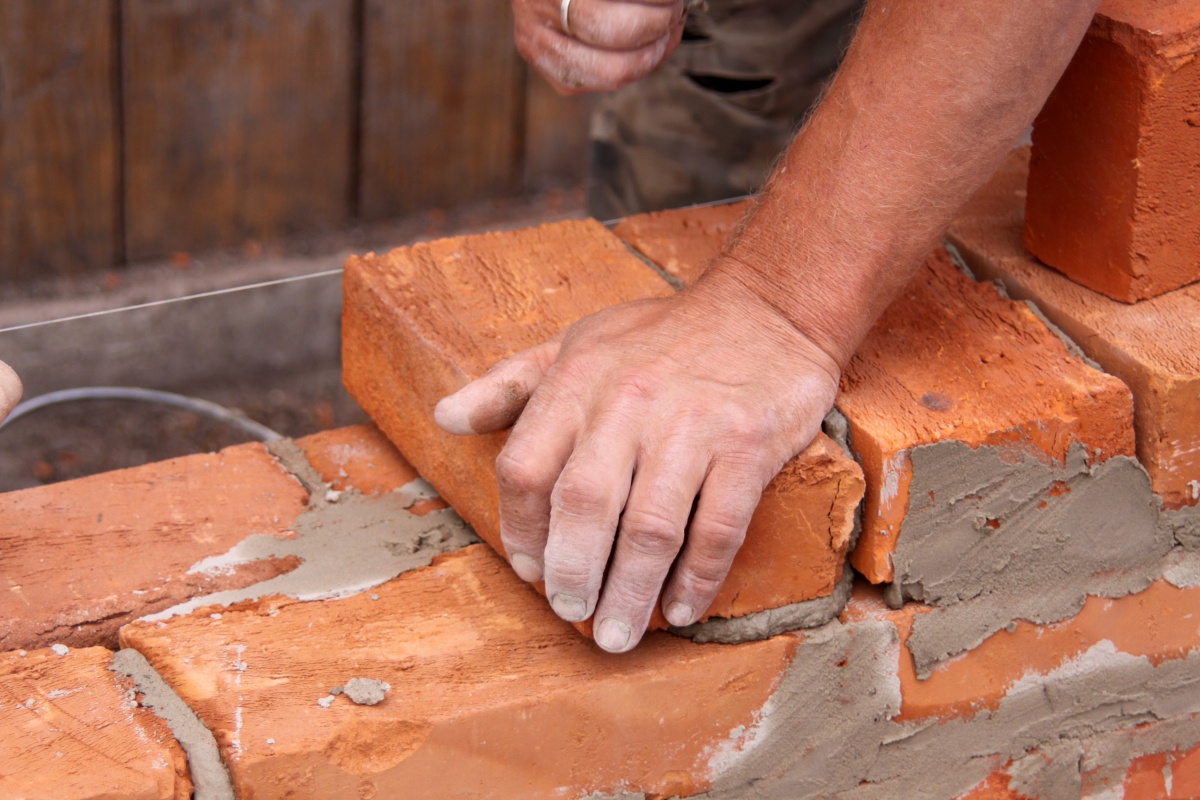 react

action

actor
= do
aud
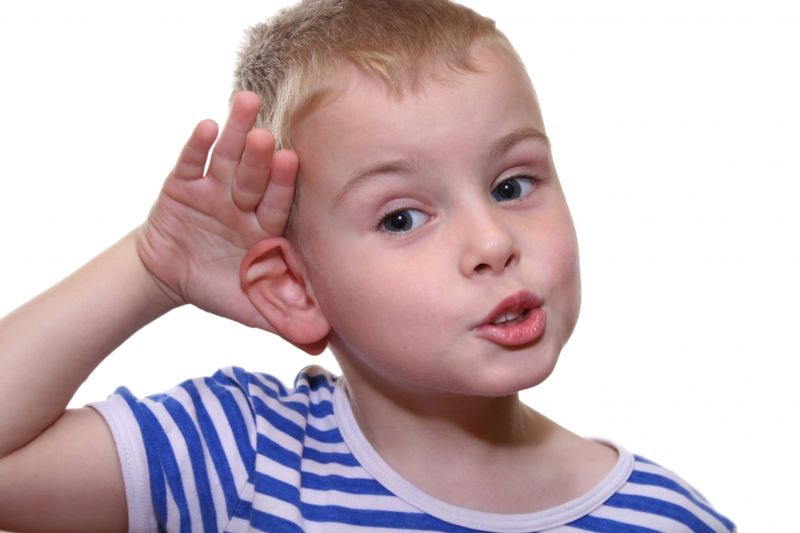 audio

aural

audience
= hear
fac
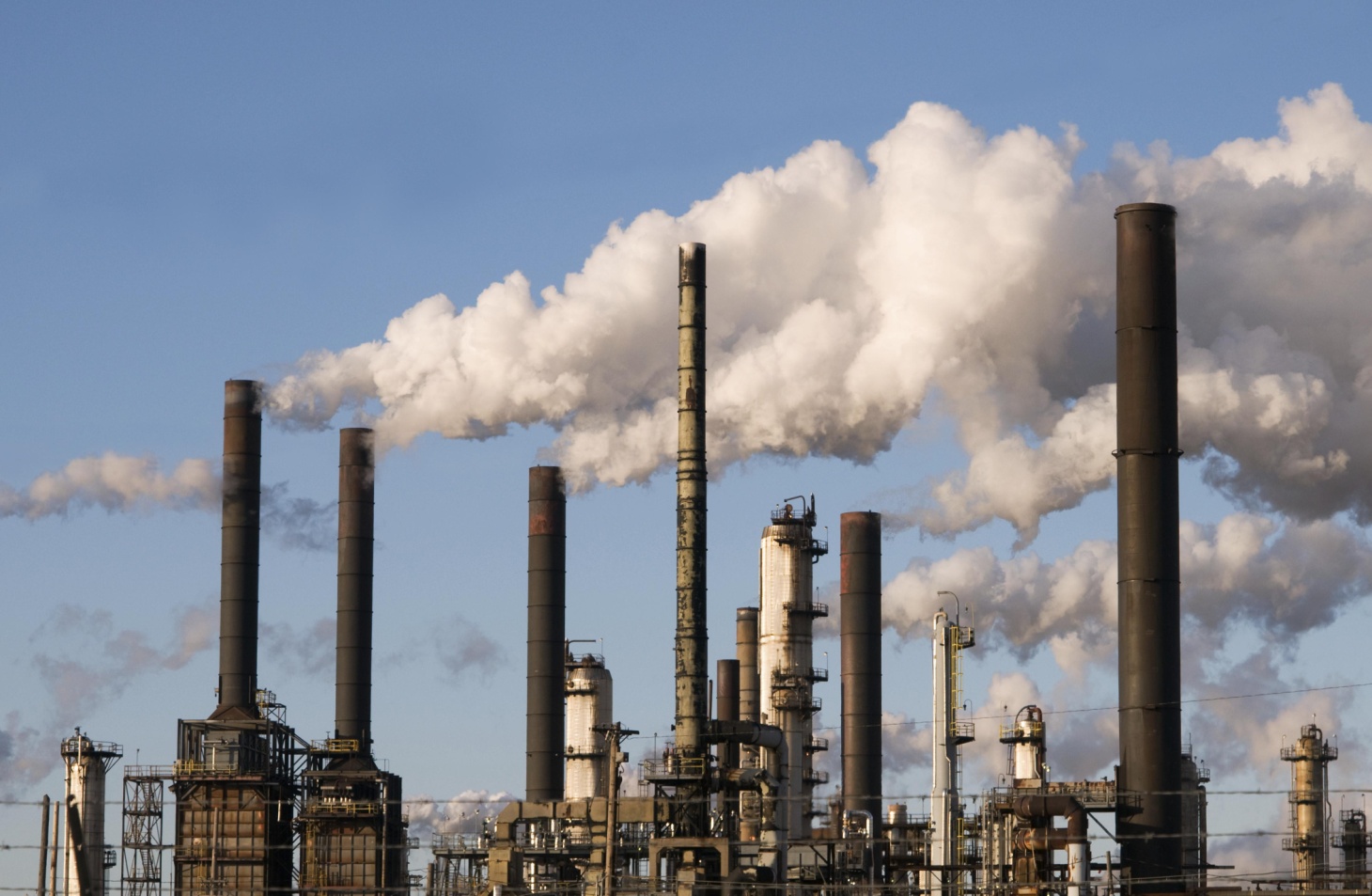 facilitate

manufacture

factory
= make, do
jur / jus
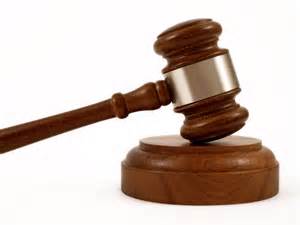 jury

justice

jurisdiction
= law
loc
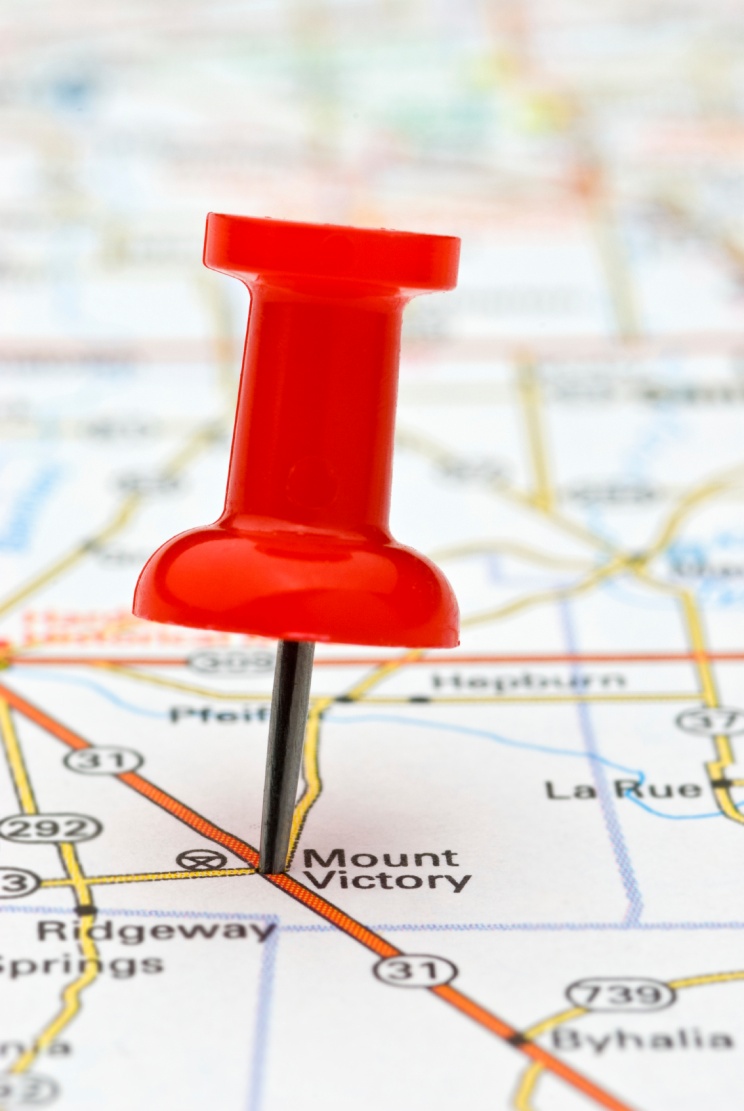 location

allocate

relocate
= place
mob
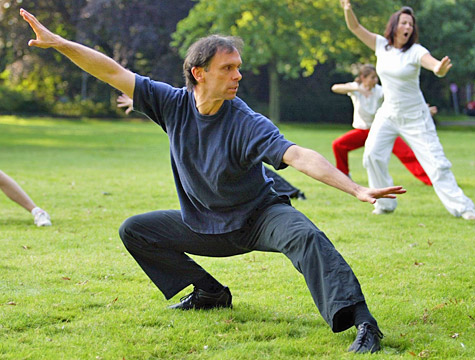 mobility

automobile
= move
ped
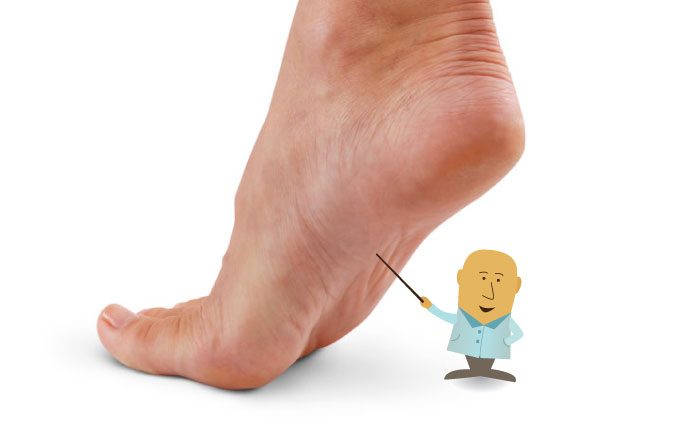 pedals

pedestrian
= foot
sign
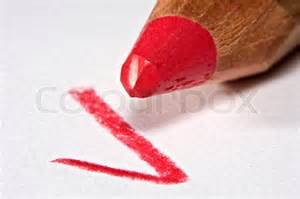 signature

signal

signify
= mark
spec
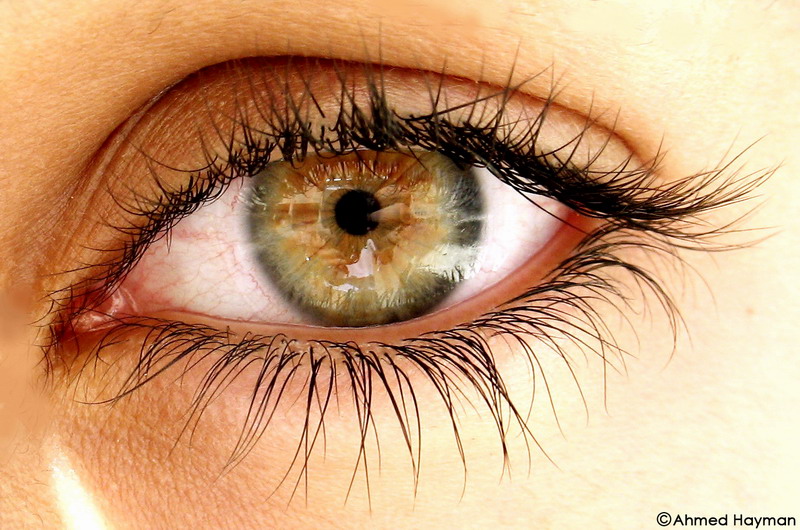 spectacles (glasses)

spectacle (show)

spectator
= see
vac
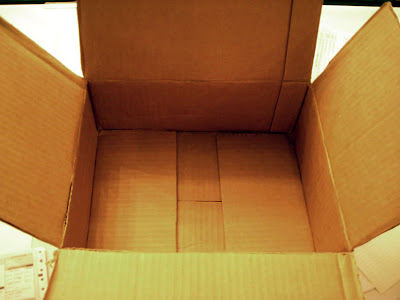 vacant

evacuate

vacuum
= empty
What are pre-fixes?
Prefixes are word parts that you add to the beginning of the root or base word. Prefixes can change the meaning of a word.
Common
 Pre-fixes
anti-  or contra-
= against
Examples:
antisocial
contradict
cent-
= hundred
Examples:
centimeter
century
ex-
= out
Examples:
exit
exile
excommunicate
ir- or in- or im-
= not
Examples:
irregular (ir- + regular)
inconvenient (in- + convenient)
imperfect (im + perfect)
non-
= not
Examples:
nonverbal
nonsense
post-
= after
Examples:
postpone
post-workout
pre-
= before
Examples:
prepare
preview
pre-workout
pro-
= forward
Examples:
progress
proactive
product
re-
= again
Examples:
reappear
reply
redo
un-
= not
Examples:
undone
uncooked
unhinged